Using compress records in the real world
Steve Hunt ALS
EPICS is not just for I/O
It is tempting for people new to EPICS to use it just for I/O
And do data processing at the client level …….
And why not you ask ….
IOCs are designed to run continuously
Client programs often are at risk of being terminated
Calculated values are not saved in the archiver
Not seen by the alarm handler
Neither trend plots
And these values can’t be easily shared with other applications
What is the alternative
Client programs and scripts are often good for developing algorithms
But when stable and are needed to run the facility
Consider moving to the IOC
One useful tool for simple processing….. the compress record
Has two main, and complementary functions …
Reading values over time into an array
Processing of data in arrays
Very useful to put these together
One compress record to use as circular buffer
Another to read and process that buffer
Example – at reading serial data from a radiation monitor
Example data arrives every 4 secs in units of uSv/hr
longin
DoseRate4sec

INP @gamma.proto counts$(P) 
DTYP  stream 
SCAN I/O Intr
EGU uSv/hr
FLNK History
compress
History

INP  RadMon
ALG Circular Buffer
NSAM   900
SCAN I/O Intr
FLNK AvgDoseRate
compress
AvgDoseRate

INP History 
ALG N to 1 Average
N  900
NSAM 1
EGU uSv/hr
FLNK Dose
calc
Dose


INPA AvgDoseRate
CALC A*900
EGU uSv
Operator Screens
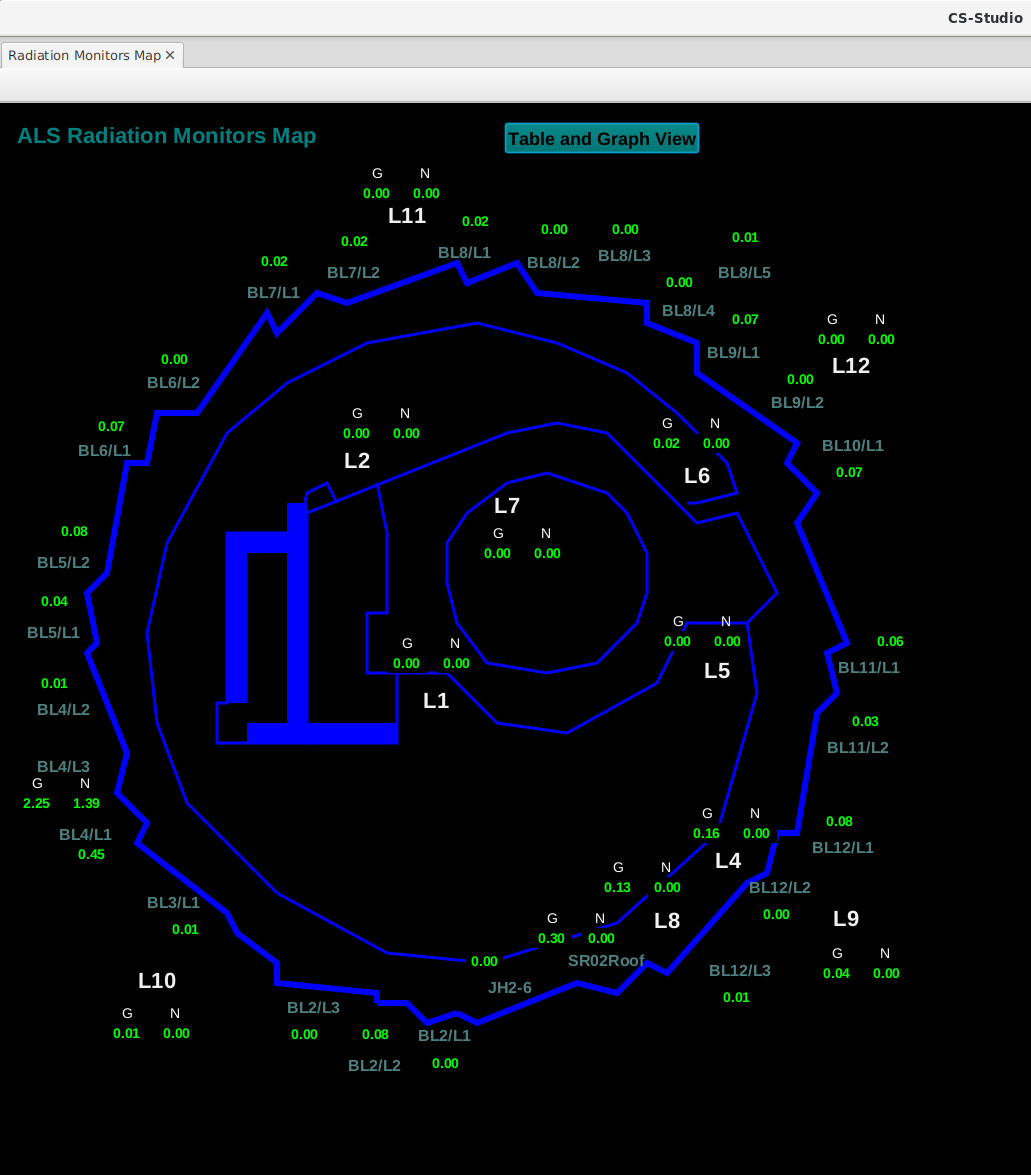 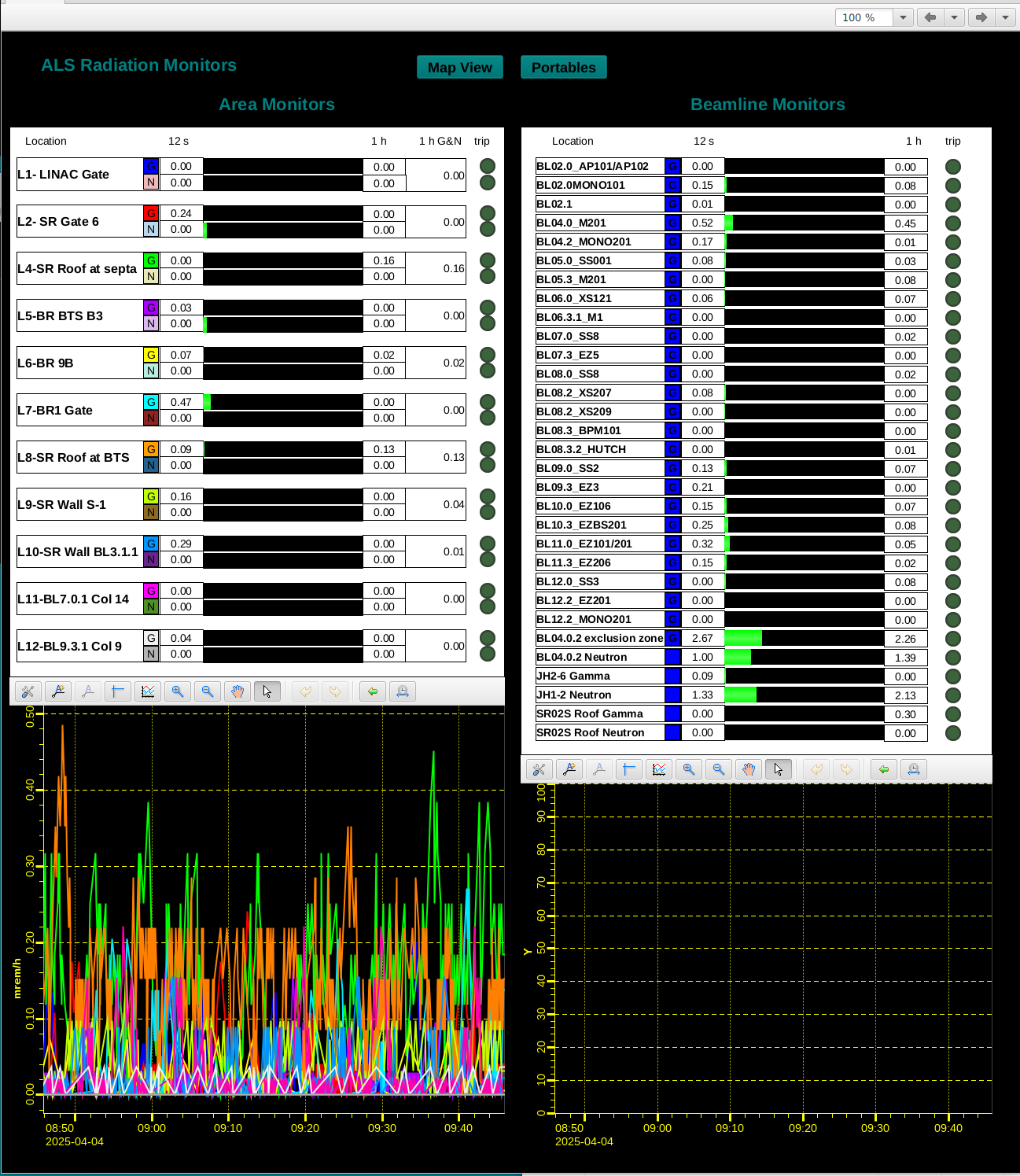